Small School Districts Associationand California Charter Authorizing Professionals
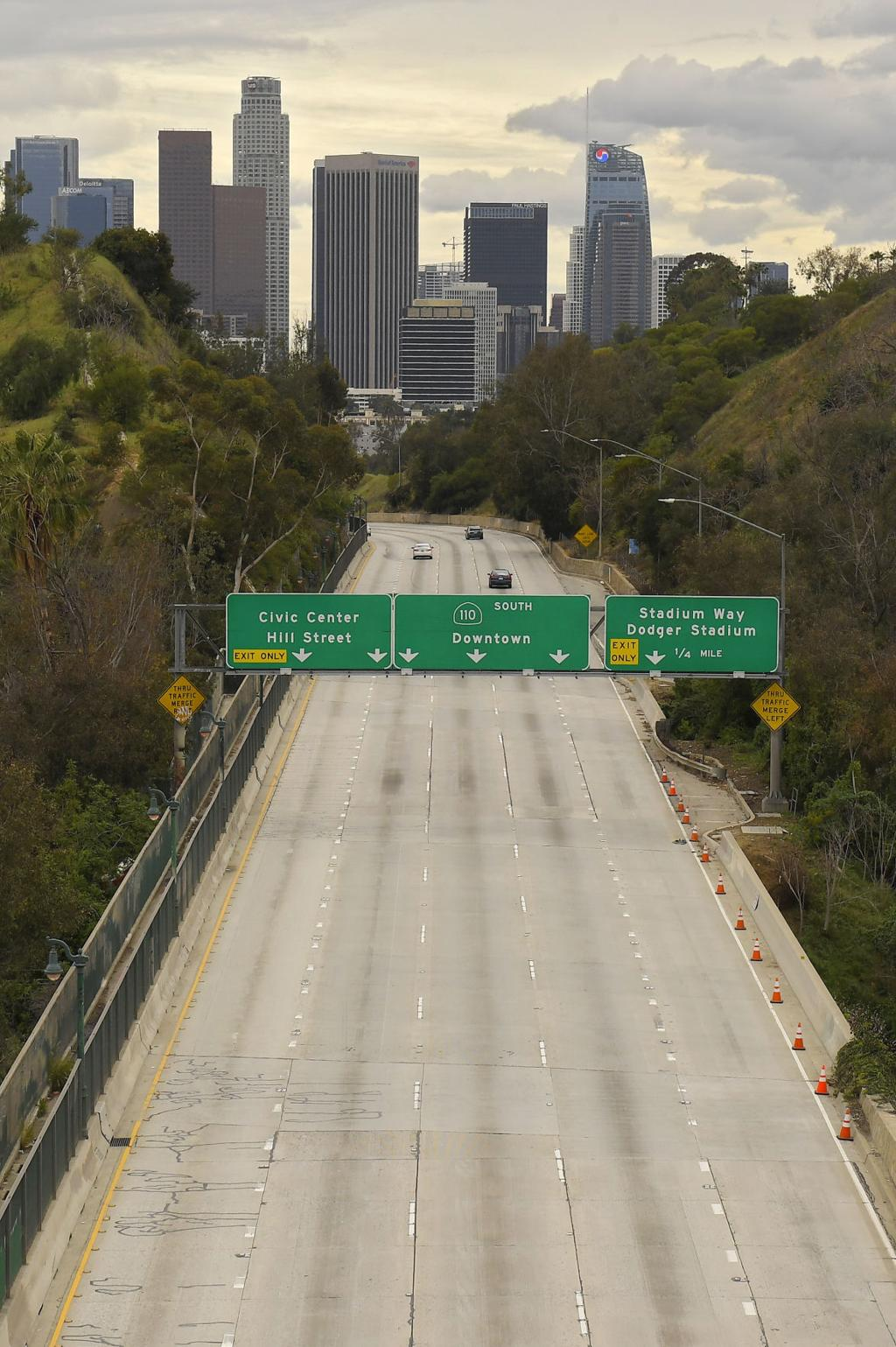 Webinar Series
On the Other Side of COVID-19: Budget Forecasting & Cashflow Management for 2020-21 and Beyond
[Speaker Notes: Victor]
Speaker
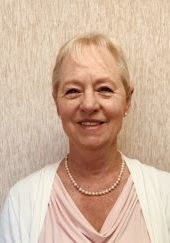 Debi Deal, 
CCAP Treasurer/
Fiscal Expert
ddeal@brightlake.com
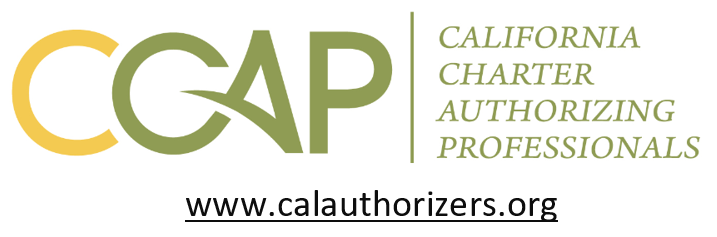 [Speaker Notes: Corey- intros]
For Today
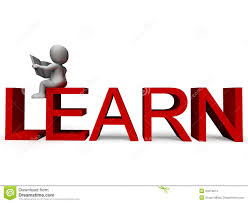 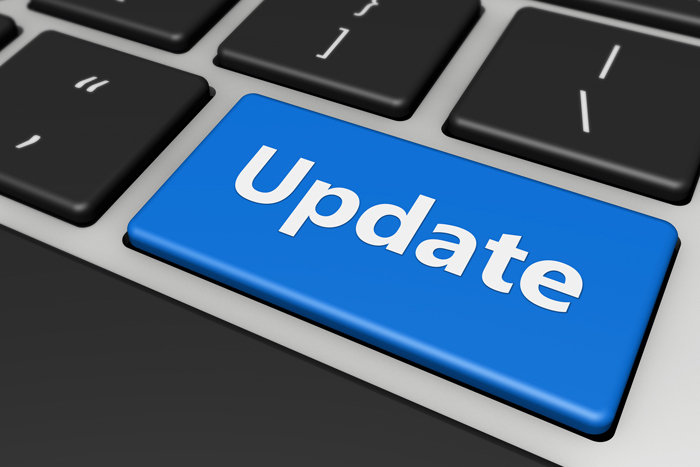 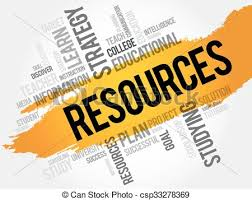 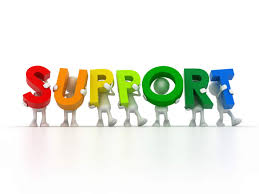 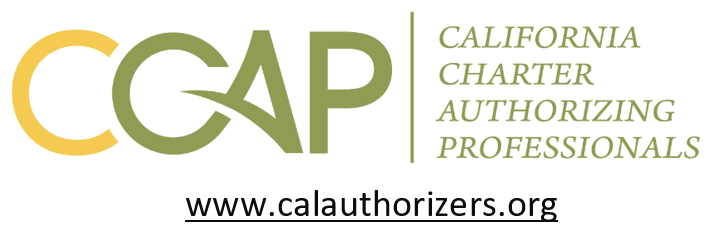 [Speaker Notes: Corey]
Take Away for Today
Fiscal Updates.  
Wrapping up the 2019-20 school year. 
Building up the reserves.
Bracing for 2020-21 and beyond.
Cash management will be the key going forward.
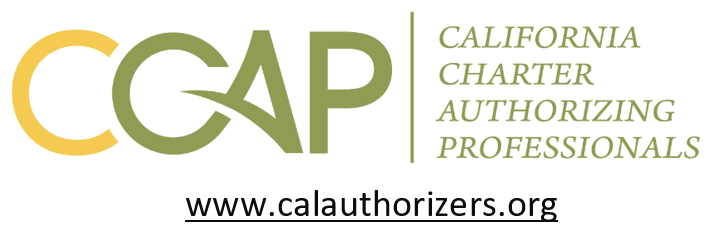 4
Overlapping Considertions
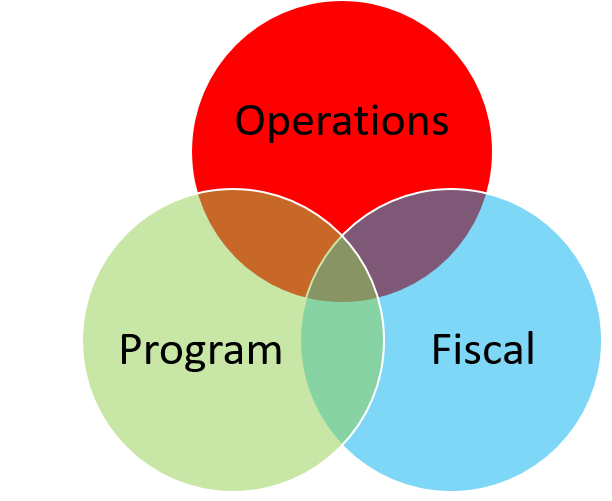 5
Governor’s Executive Orders
Executive Order N-26-20:  Ensuring funding to support: 1) Deliver high-quality education opportunities; 2) Provide school meals; 3) Provide supervision; 4) Pay employees 
Executive Order N-29-30: Brown Act- portions to suspend: Can meet virtually and outside of district/ boundaries; not required to post residence address; must provide and post on webpage virtual/ telephonic access; must follow 72 hour posting.  
Executive Order N-30-20: Suspension of State assessments 
NEW!  Executive Order N-56-20: LCAP changes and “written report”: 
	1) LCAP December 15 extension; 
	2) Written report and budget approved and submitted July 1, 2020; 
	3) Written report submitted to authorizers and County Superintendent by 	July 1 (EDC 47604.33); 
	4) Written report posted on school’s homepage on the internet.
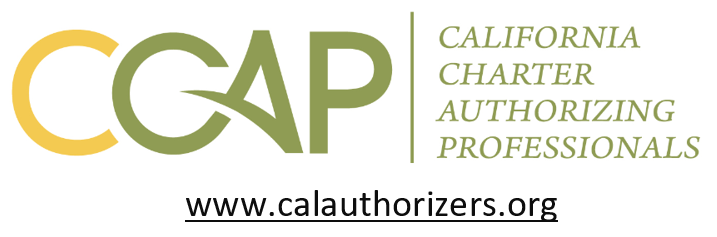 6
Composition of the State Budget
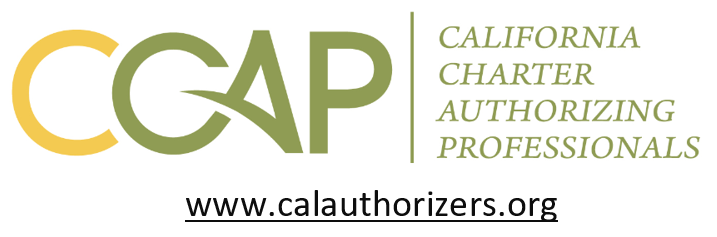 7
Volatility of the State Budget
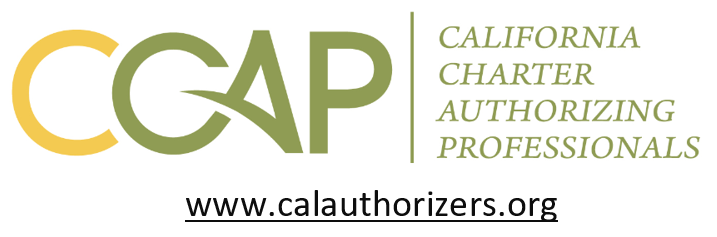 [Speaker Notes: Debi]
Don’t Forget YourCDE Waivers
Federal Waivers and flexibility webinar and slides.

Waiver information CDE
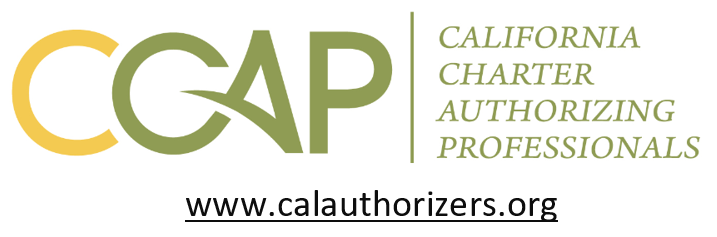 [Speaker Notes: Ed]
May Revise 
Estimated Actuals for 2019-20
Cash Management
Additional Reductions
COLA?
State Lottery 
and Local Revenue
Projected ADA
Deficits 
and Deferrals
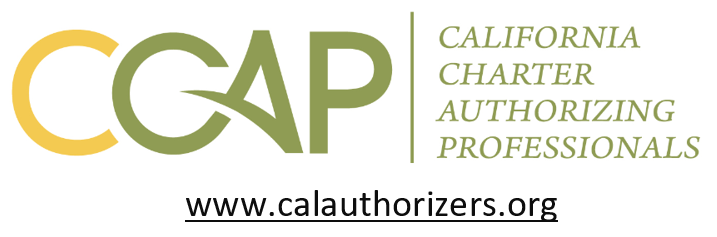 Fiscal Updates
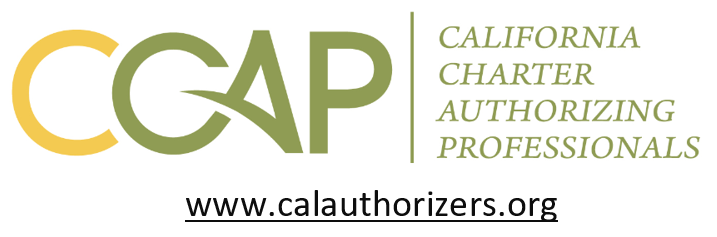 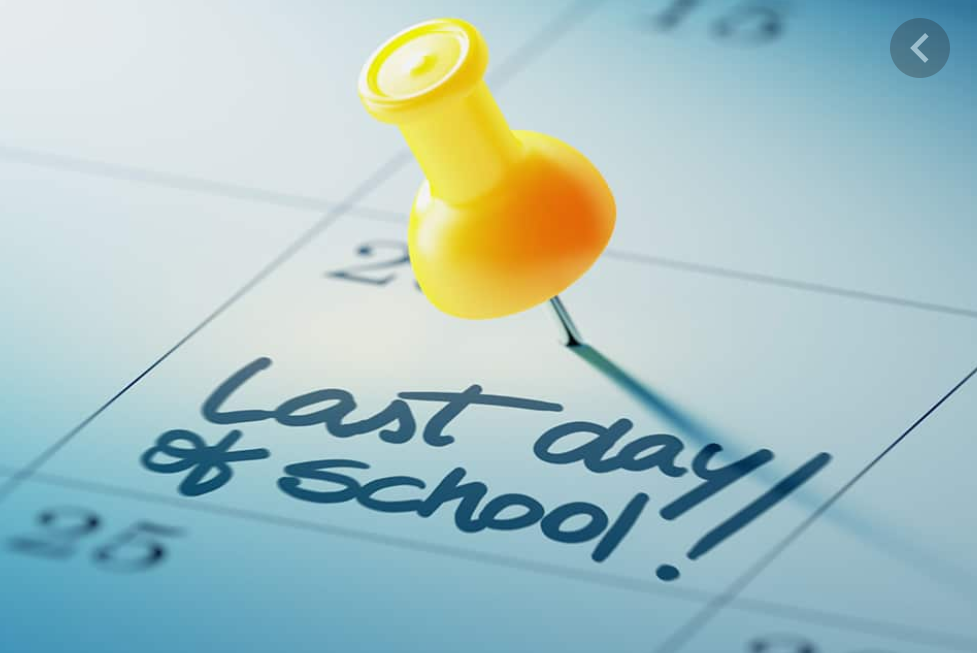 Wrapping Up the Year
Book CARES ACT and SB 117 revenues
Calculate areas of savings:  Substitute costs, overtime, extra time, NPA services, utility costs
Adjust for unusual costs:  Custodial cleaning supplies, overtime for M&O
Build reserve levels – especially cash!
Plan for ZERO COLA – possibly negative COLA - for 2020-21 and 2021-22
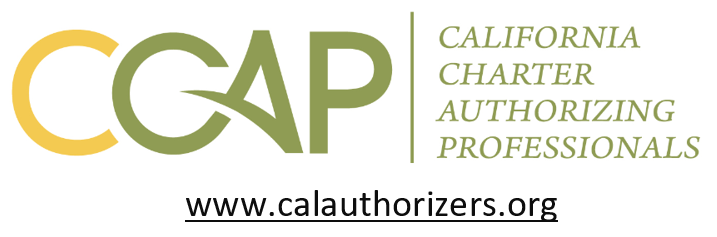 [Speaker Notes: Debi]
Cash is King, Credit is Better
Cash deferrals are a solution for the State to smooth out its own cash deficits. 


Small school districts need to increase the cash portion of ending fund balance reserve levels – sooner than later!

Managing cash balances monthly is critical in maintaining fiscal solvency.
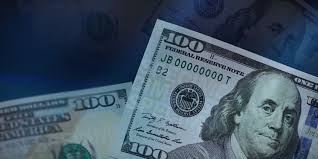 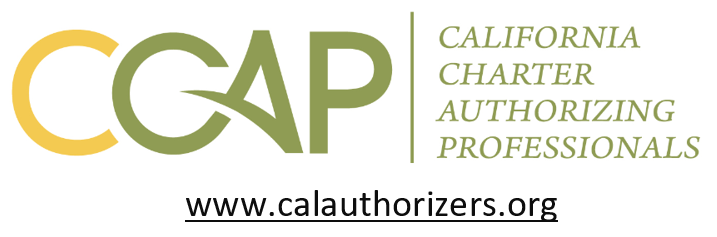 Guidelines for Authorizers to Charters
Consider :
Develop a unified message to all charter schools for budget assumptions.
Ensure charters know about the waivers and timelines.
Plan for an economic downturn.
Train charters on cash flow management.
Build communication – provide some flexibility.
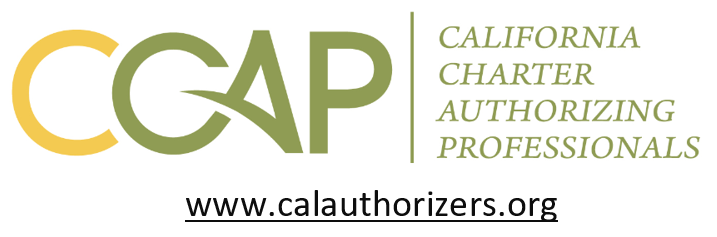 14
[Speaker Notes: Debi]
The Future
Budgeting for 2020-21 and beyond will involve MAJOR uncertainty. Assumptions will change as information is known.

Developing a baseline budget – just the basics and prepare multiple assumption models.

Adjust assumptions; plan for zero, or negative COLA and cash deferrals. 

The new provision of the 2019-20 Budget Act:  
K-12 Autofit Provision will most likely be implemented – allows the Director of Finance to “autofit” the LCFF COLA to “fit” the minimum guarantee.

Cash flow management will be critical for small school districts and charter schools 

Build cash reserves as quickly as possible.
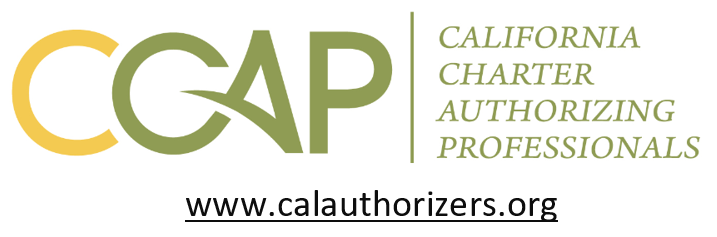 15
[Speaker Notes: Debi]
Next Steps and Resources
Stay Tuned!
CCAP Library – full of resources, links and articles.
       
In case you missed - Cash-flow Training 4/27/20 webinar presentation and Excel spreadsheet.

Email (ddeal@brightlake.com or Debi.Deal@calauthorizers.org )
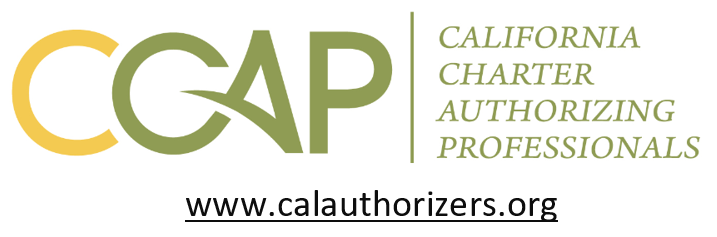 [Speaker Notes: Victor]
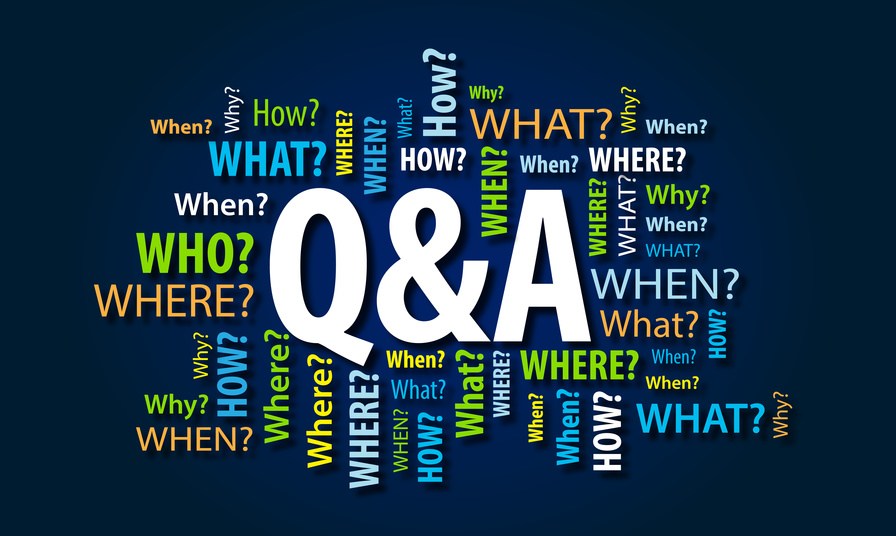 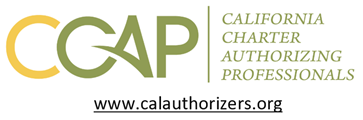 17
[Speaker Notes: Corey]